Conductor rating


Chris Ngai
Network Model Engineer

NDSWG
April 19, 2016
2
3
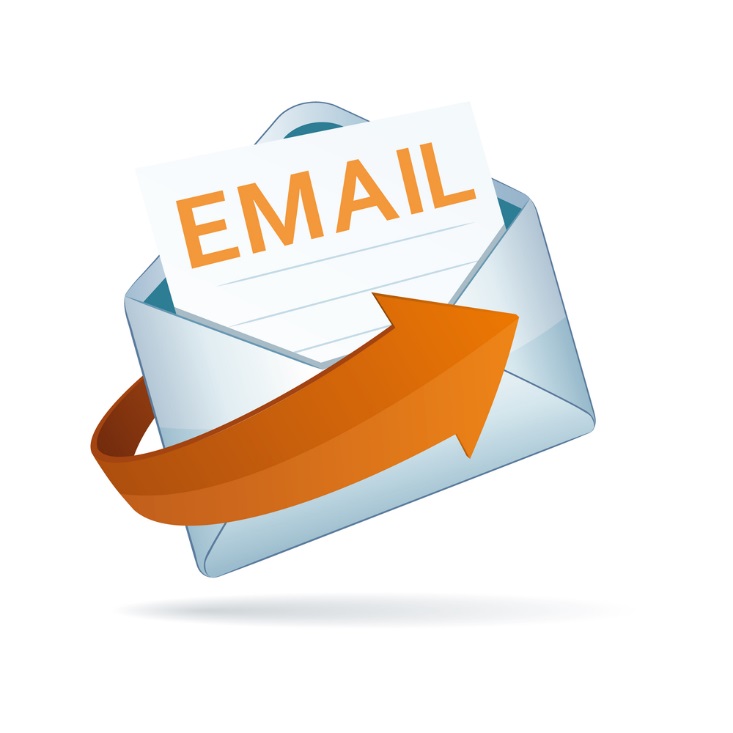 4
Proposal
5
?
Q
6